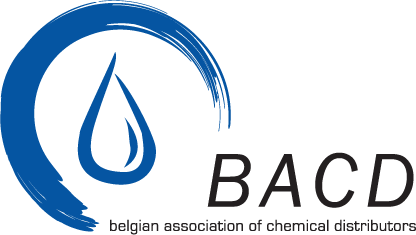 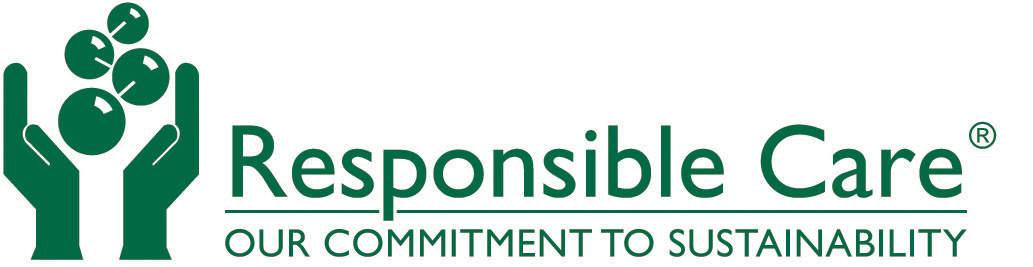 RESPONSIBLE CARE WORKSHOP17 october 2012
More Value through Distribution
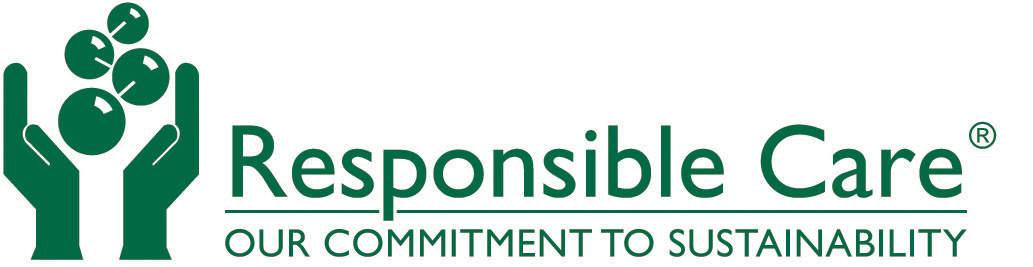 OBJECTIVE OF THE RESPONSIBLE CARE WORKSHOP

The Workshop has been organised in order to : 

Refresh the BACD members on the Principles of Responsible Care

Refresh on the duties when applying the Responsible Care Program in your company

Communicate the meaning of reporting the evolution of the Indices of Performance – IoP within the BACD

Allow the BACD members to communicate the Responsible Care actions, carried out within their company, in order to obtain the BACD recognition by receiving the BACD Responsible Care Certificate
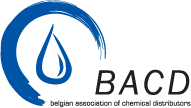 More Value through Distribution
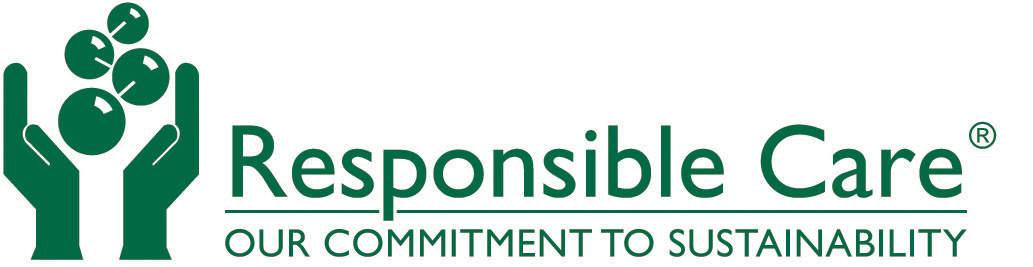 RESPONSIBLE CARE MISSION

Defines industry commitment to:
Improve safety, health, product stewardship and environmental performance of products and processes
Listen and engage with stakeholders
Contribute to sustainable development and corporate responsibility programs

Provides companies with a management platform to:
Realize internal value
Enhance dialogue with stakeholders and international organisations
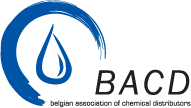 More Value through Distribution
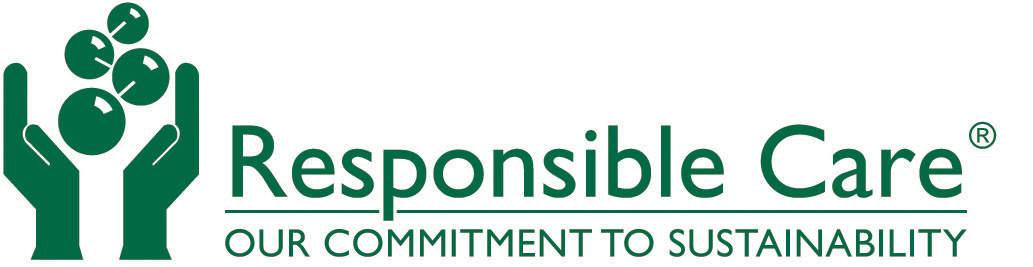 EIGHT GUIDING PRINCIPLES OF RESPONSIBLE CARE

1. Legal requirements.
	Comply with all legal regulations and requirements, and operate in 	accordance with both government and industry codes of practice and 	guidance associated with heir chemical activities.
 
2. Management of risk.
	Ensure that their activities do not present an unacceptable level of risk 	to employees, contractors, customers, the public or the environment.
 
3. Policies and documentation.
	Have written documentation, which covers their activities, and ensure 	that their health, safety and environmental policies reflect their 	commitment to A Joint Responsible Distribution/Responsible Care 	Programme as an integral part of their business strategy.
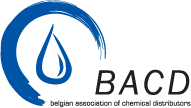 More Value through Distribution
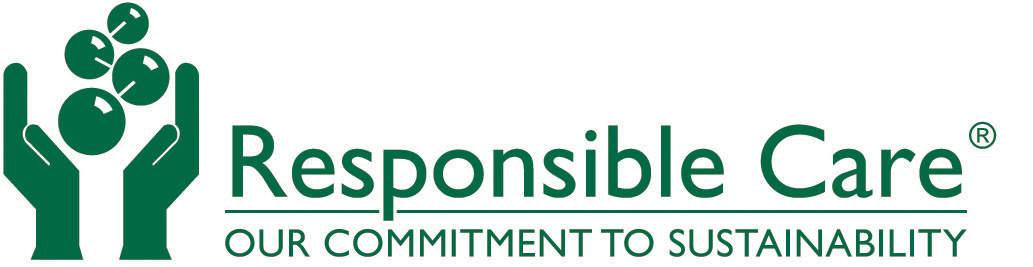 EIGHT GUIDING PRINCIPLES OF RESPONSIBLE CARE

4. Provision of information.
	Provide relevant health safety and environmental information on 	company products and activities to employees, contractors, customers, 	statutory bodies and the public.
 
5. Training.
	Ensure that all employees are aware of their commitment and provide 	the training necessary to enable them to be involved in the 	achievement of health, safety and environmental objectives.
 
6. Emergency response.
	Establish and maintain an appropriate emergency response system.
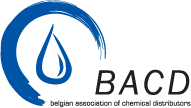 More Value through Distribution
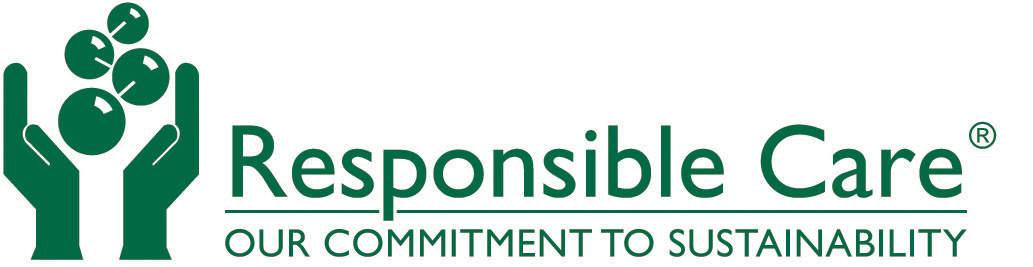 EIGHT GUIDING PRINCIPLES OF RESPONSIBLE CARE

7. Ongoing improvements.
	Support and participate in those activities that will improve the quality 	of their own operations and strengthen health, safety and 	environmental consciousness and awareness.
 
8. Community interaction.
	Maintain an awareness of and respond to community concerns that 	relate to their activities.
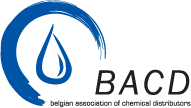 More Value through Distribution
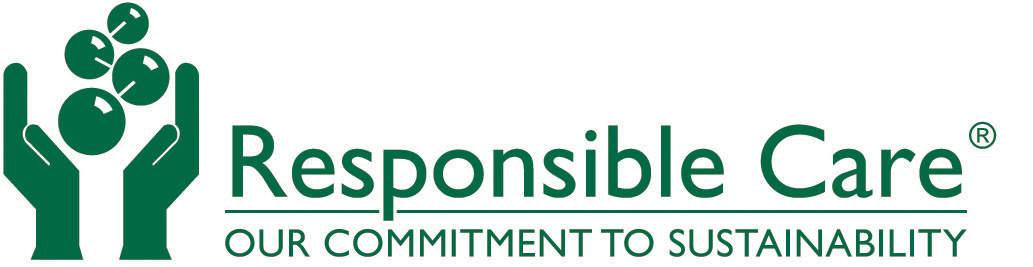 COMMITMENT TO THE RESPONSIBLE CARE PROGRAM

CEO Commitment
Commitment to continuous improvement of environmental, health and safety performance and knowledge

Appointment of a Responsible Care Coordinator

Third Party Verification
To evaluate quality, safety, security and environmental performance 
ESAD is an optimal tool for checking the Responsible Care implementation
Can also be done by self assessment verified by ISO 9001
 
Improvement Action Plan

Reporting Indices of Performance – IoP once a year
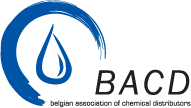 More Value through Distribution
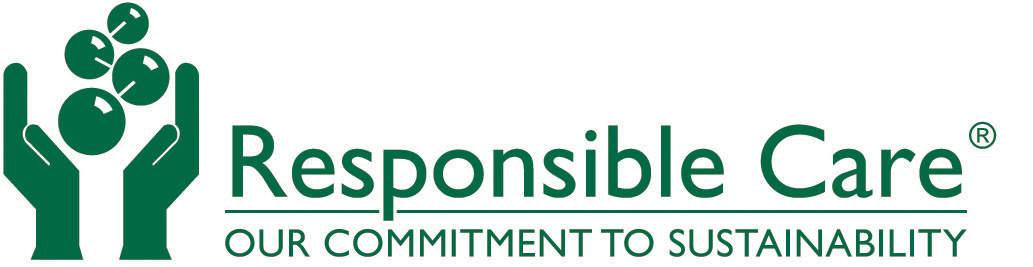 BACD RESPONSIBLE CARE CERTIFICATE
 
De Belgian Association of Chemical Distributors BACD, met zetel in de Auguste Reyerslaan, 80 te1030 - Brussel bevestigt hiermede dat het bedrijf 
 
het Europees Responsible Care Programma onderschrijft en zich verbonden heeft de basisprincipes ervan toe te passen.
 
Zo is vastgesteld dat :
 
er een Commitment werd ondertekend door het Management om de Responsible Care basisregels toe te passen
er een Responsible Care Coordinator werd aangesteld en geregistreerd bij de BACD
de Indices of Performance – IoP jaarlijks binnen de tijdslimieten aan de BACD bekend worden gemaakt
het bedrijf in het bezit is van een audit zoals ESAD – of een geverifieerde Self Assessment
er een actieplan aanwezig is om de kwaliteit van de processen op gebied van veiligheid, gezondheid en milieu op een permanente wijze te verbeteren
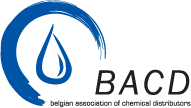 More Value through Distribution
SUCCESS
WITH
RESPONSIBLE CARE
IN YOUR COMPANY
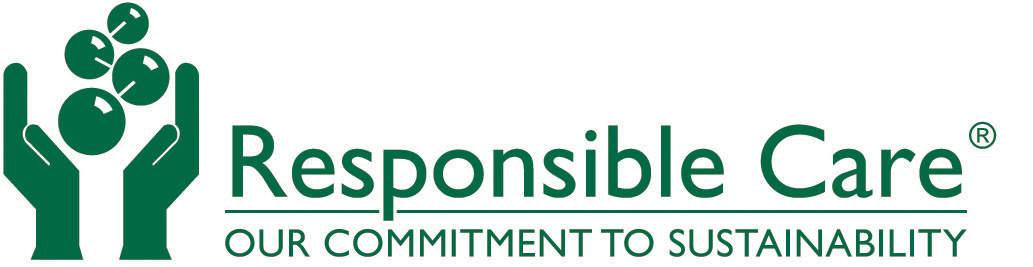 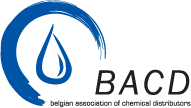 More Value through Distribution